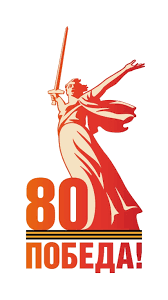 Герой – пример для подражания


Авторы: Васильева Лилия Александровна
                 Беспалова Мария Александровна
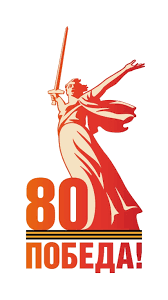 Цель занятия:
Мотивировать обучающихся на стремление проявить себя в созидательном коллективном действии.
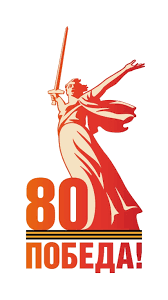 «Герой - это живое воплощение всего, что есть лучшего в человеке, а лучшее - это борьба за мощь, за изобилие, за счастье страны и народа», - писал Алексей Николаевич Толстой.
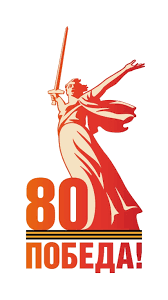 Мы знаем о многих героях из истории нашей страны и из истории мира. Герои живут и рядом с нами. 

Как вы думаете, какими качествами обладает герой?
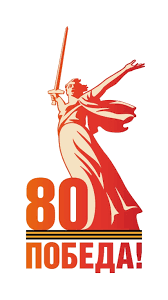 -Герой и подвиг - понятия нераздельные. Герой способен пожертвовать собой ради других, во имя защиты Родины, умеет преодолевать преграды и решать проблемы. 
- А как вы думаете, герой должен обладать таким качеством как решительность?
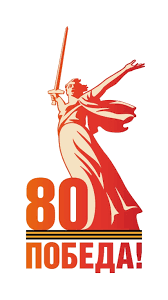 Поговорки о герое

Герой за Родину горой.
На героя и слава бежит.
Герои куют победу.
Герой никогда не умрёт — он вечно в народе живёт.
Герой в бою думает не о смерти, а о победе.
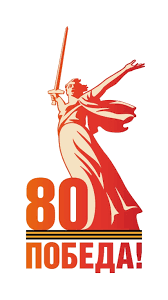 Слава герою, презрение трусу.
Презрение к смерти рождает героев.
Герой не многих знает, а имя его 
вся страна повторяет.
Герой умирает — о себе память оставляет.
За родную землю стой, как скала: трусу — пуля, герою — хвала.
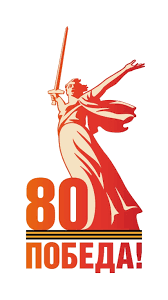 Герой за славой не гонится.
Герой трусу не товарищ.
На героя и слава бежит.
Герой тот, кто побеждает смерть.
Героям страх неведом.
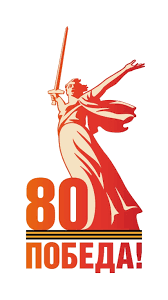 Героями не рождаются, героями становятся. Не может быть такого дня или часа, когда подвиг невозможен.
 Без подвига нет героя.
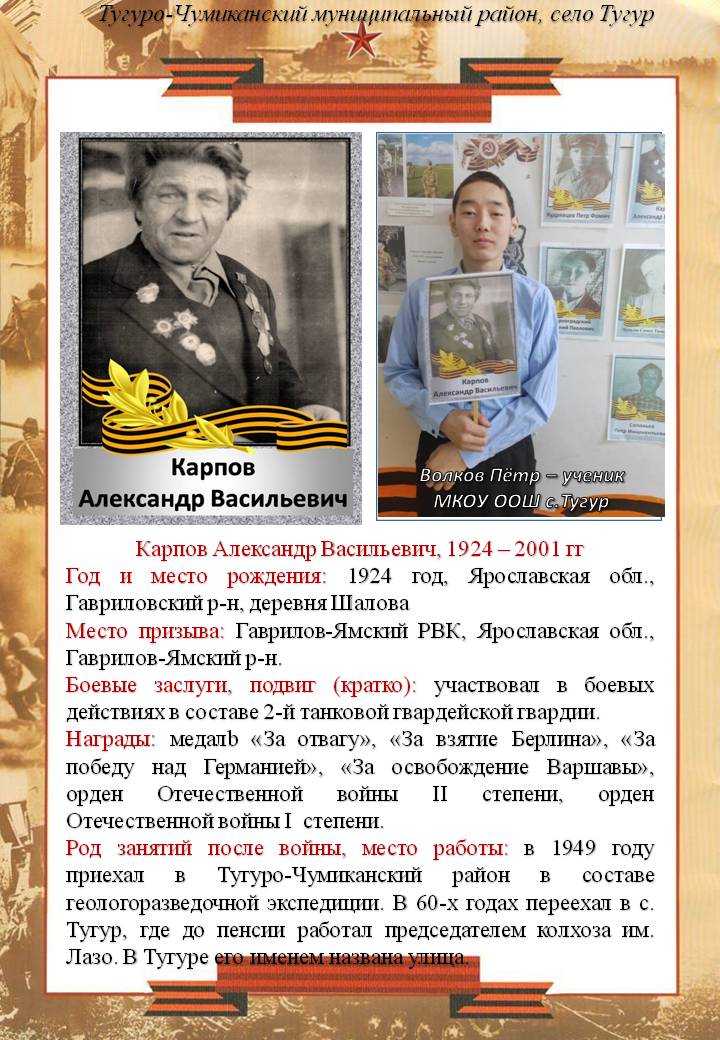 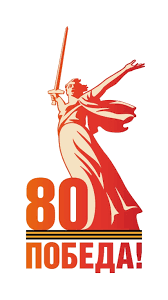 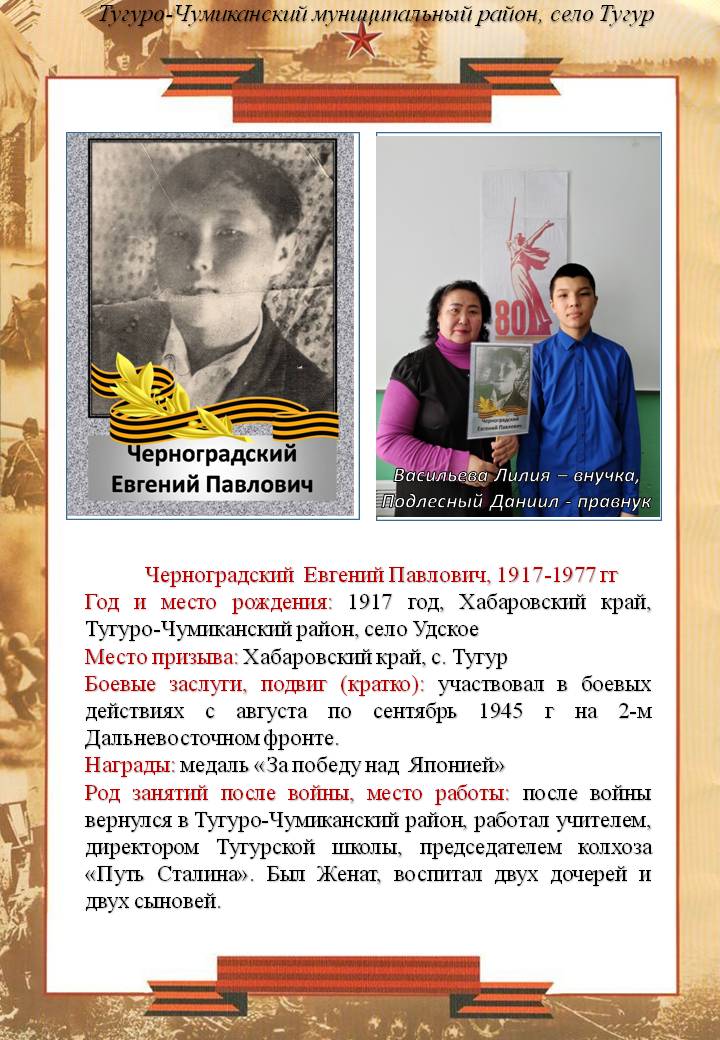 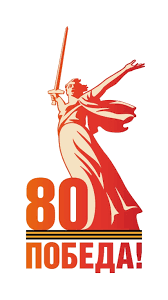 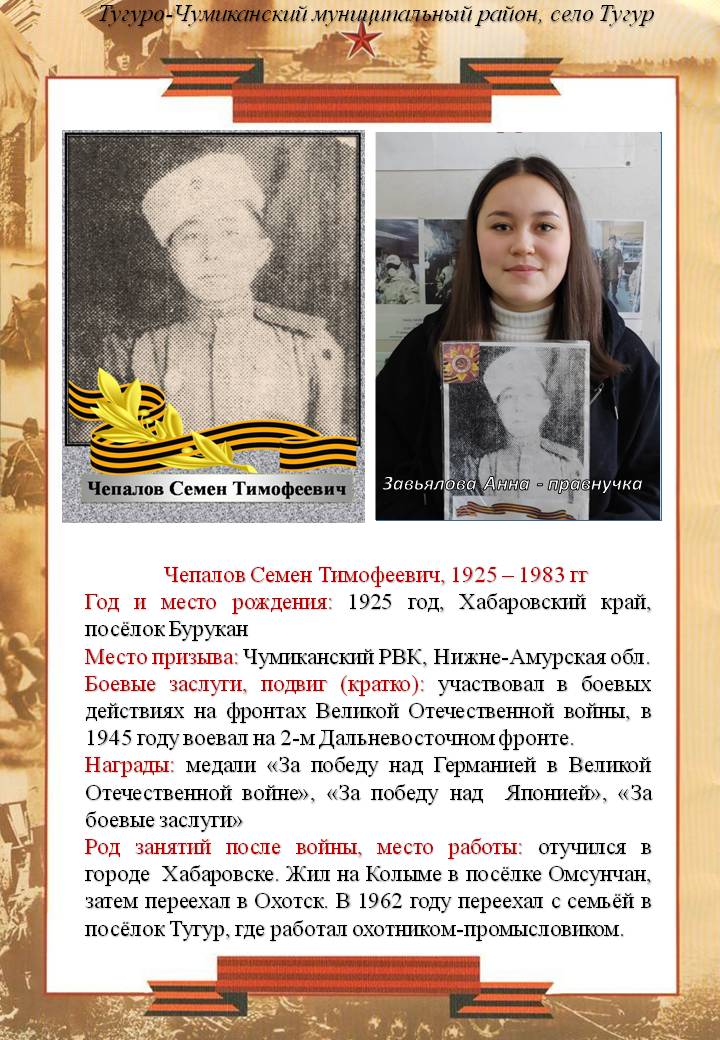 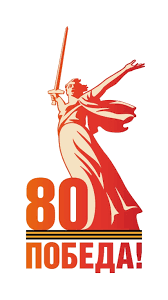 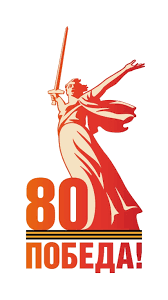 Рефлексия 
Что нам удалось из намеченного? Благодаря кому и чему?
Какие качества помогли?
Что мешало? Как действовать по-другому?
Был ли страх или сомнение в себе: не смогу, не получится? Удалось ли преодолеть?
Проявили ли положительные качества? Какие? В чём?
Спасибо за внимание!